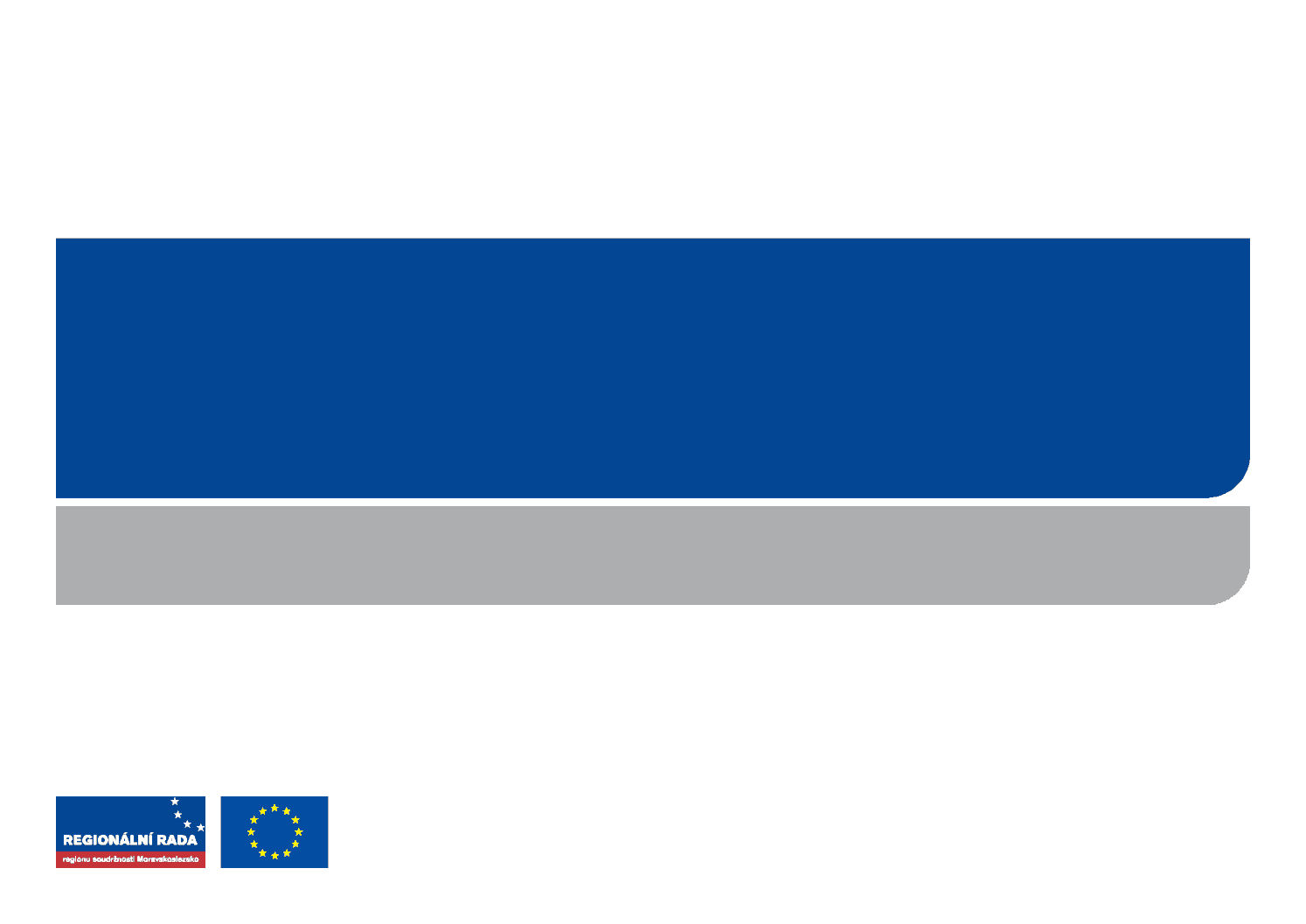 Spolupráce obcí a krajů v nastávajícím programovacím období
David Sventek
Datum:
Místo:
22.6.2012
Praha, Senát ČR
Obsah
Integrovaný přístup dnes
Integrovaný přístup zítra
Nová sestra JESSICY
Závěr
Integrovaný přístup dnes
Integrované plány v Moravsko-slezskuIPRMIPRÚ
Moravskoslezský Pakt zaměstnanosti
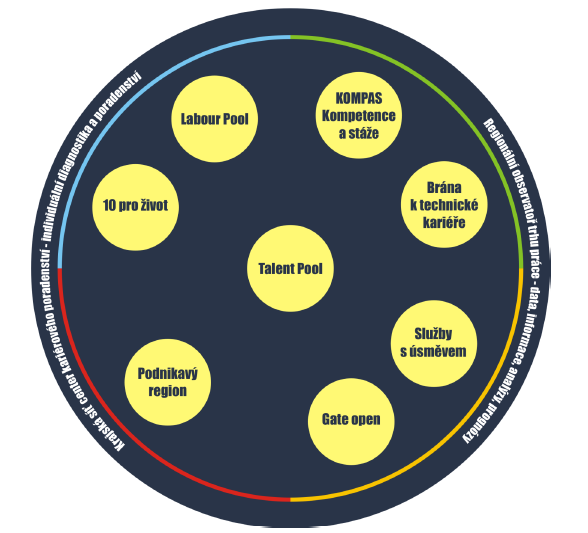 Integrovaný přístup zítra
Sustainable urban development and ITI
Integrované územní investice (ITI)PřipravujemeITI Ostravskáaglomerace
Místní akční skupiny(CLLD, LAG)Pokrýváme celé venkovské území MSK MASkami
Společné akční plány(JAP)Transformu-jeme náš Integrovaný plán rozvoje zaměstnanosti do Společného akčního plánu
NOVÁ SESTRA JESSICY
JESSICA v Moravskoslezsku
Regionální rada Moravskoslezsko
Regionální operační program Moravskoslezsko je průkopníkem v zavádění finančních nástrojů v ČR.
JESSICA Holdingový fond Moravskoslezsko (EIB)
Vznik JESSICA holdingového fondu Moravskoslezsko umožnilo převedení 507 mil. Kč z ROP MS, opatření 2.3 Podpora využívání brownfields.
Fondy městského rozvoje (UDF)
(ČMZRB, CONTERA)
Podpora bude poskytována formou výhodných dlouhodobých úvěrů.
Projekty rozvoje moravskoslezských měst
12
Jaká může být nová sestra JESSICY?

bude opět partnerem pro města a bude cílit do podpory integrovaných udržitelných investic ve městech
bude větší a bohatší – 5x?, 10x?
bude rozmanitější – kromě výhodných úvěru bude nabízet i záruky?, vklady vlastního kapitálu?
13
Závěr:
Partnerství krajů, regionálních rad s městy a obcemi je žádoucí a nezbytnou podmínkou dobrého programování
Regionální a komunální dimenze musí být přirozenou součástí budoucí architektury
Regionální rady a kraje jsou městům a obcím blíže než ministerstva
Závěr:
Je nejvyšší čas na přípravu nových, chytřejších, integrovaných plánů a nástrojů

Nové intergrované plány a řešení (ITI, JAP, MAS) by měly tvořit od počátku přípravy Partnerské smlouvy mezi ČR a EK stavební kameny budoucí architektury – byla by škoda jich v České republice nevyužít
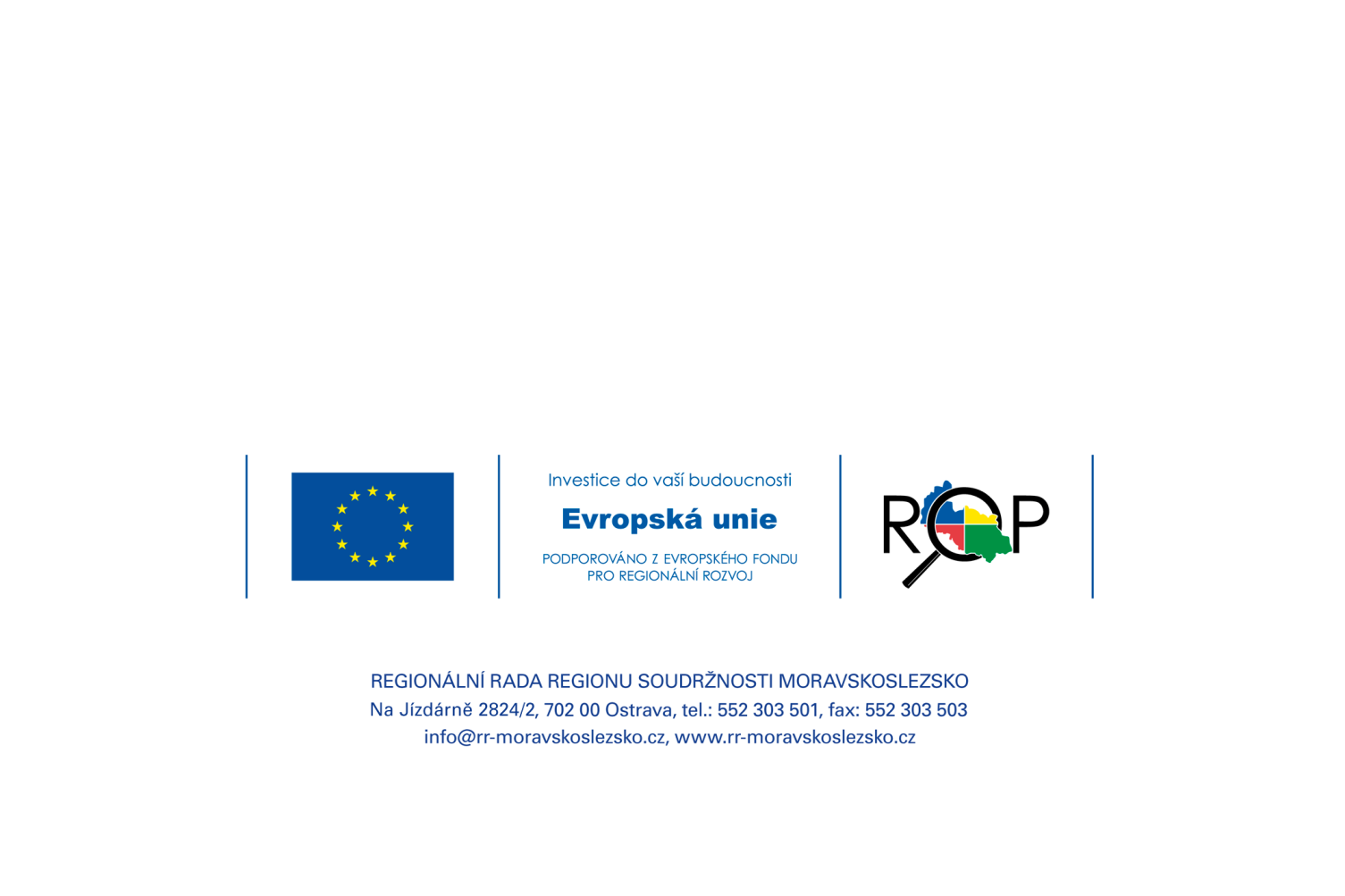 Děkuji za pozornost. Ing. David Sventek, MBAÚřad Regionální radydavid.sventek@rr-moravskoslezsko.cz